Математическое кафе.
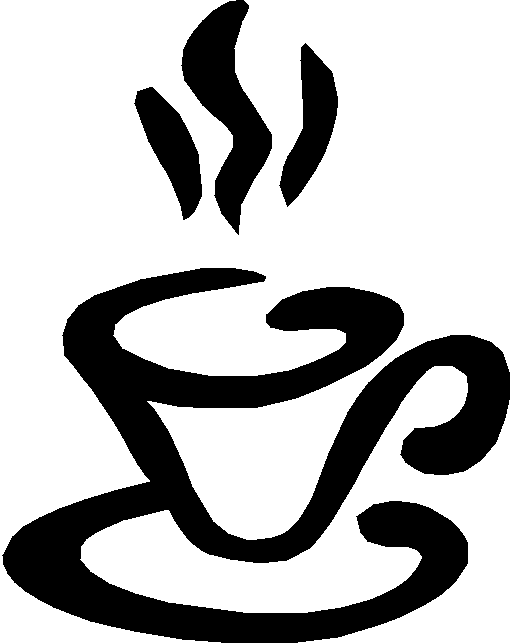 Математическая разминка
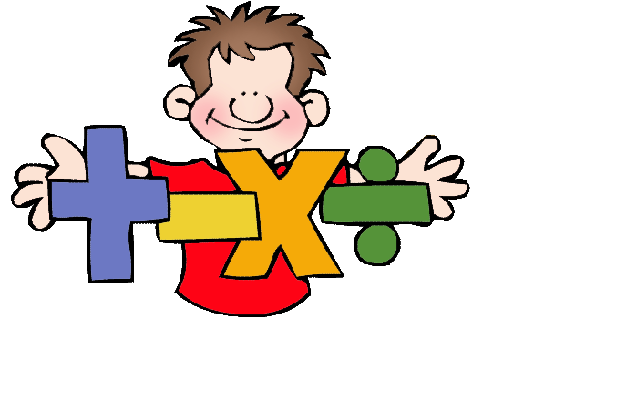 Салат «Математический ералаш»
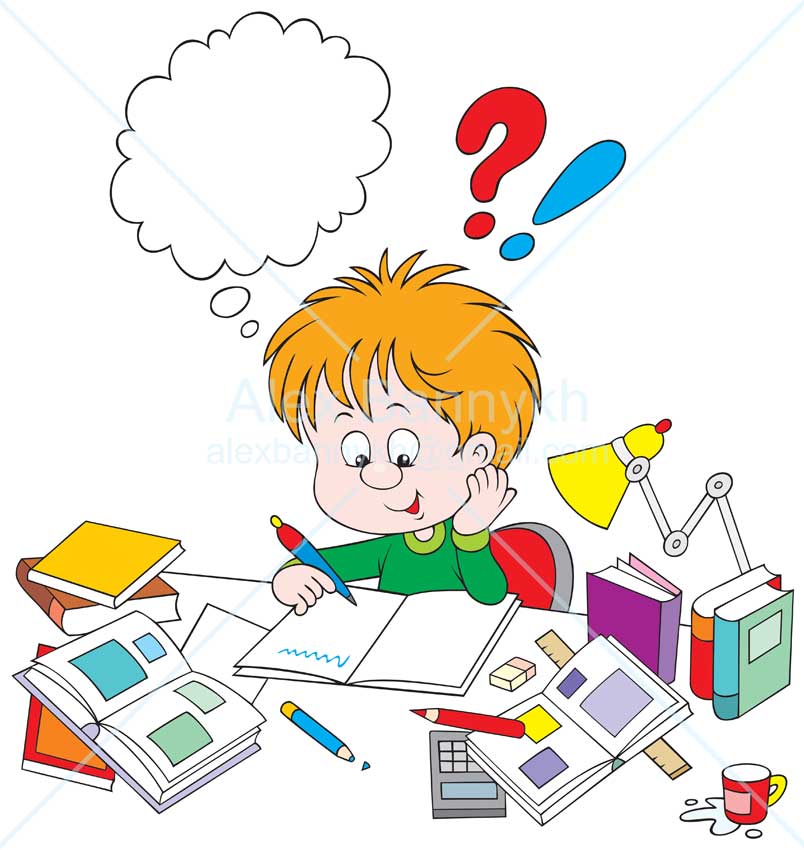 Игра с болельщиками.
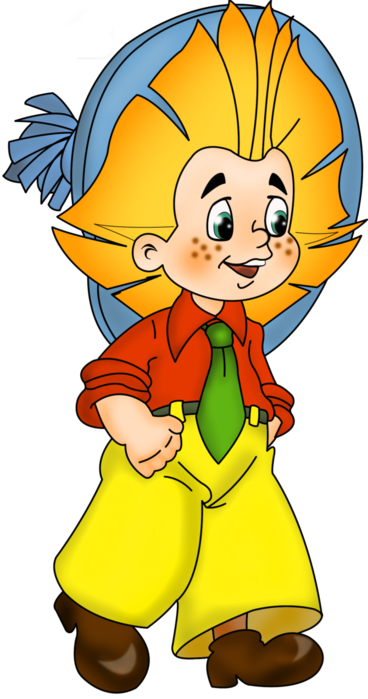 Уха из уравнений.
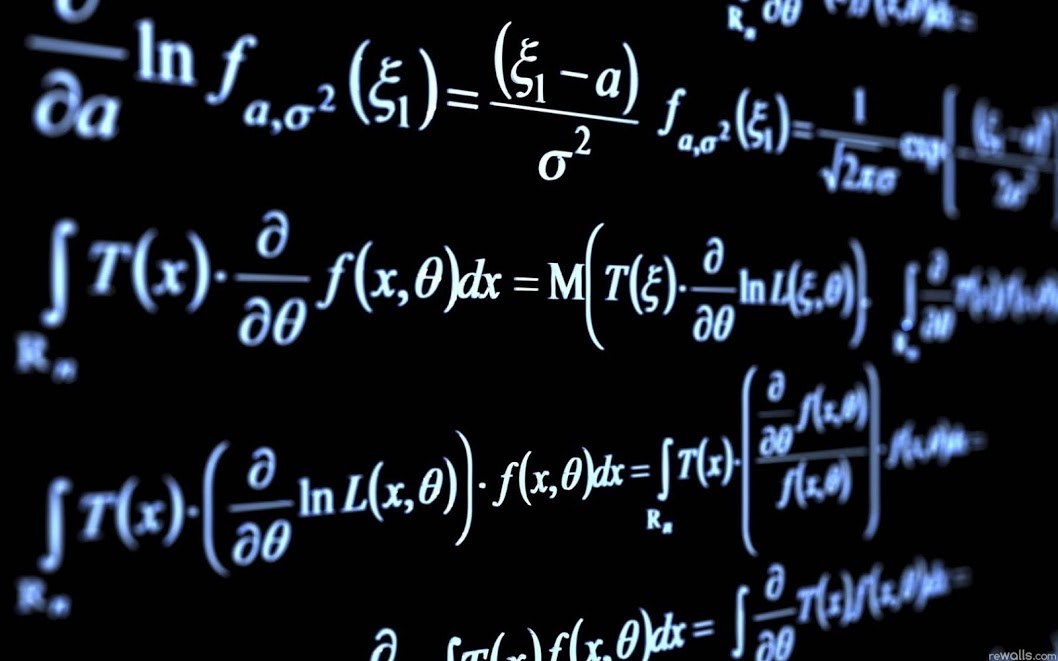 Суп «Координатный».
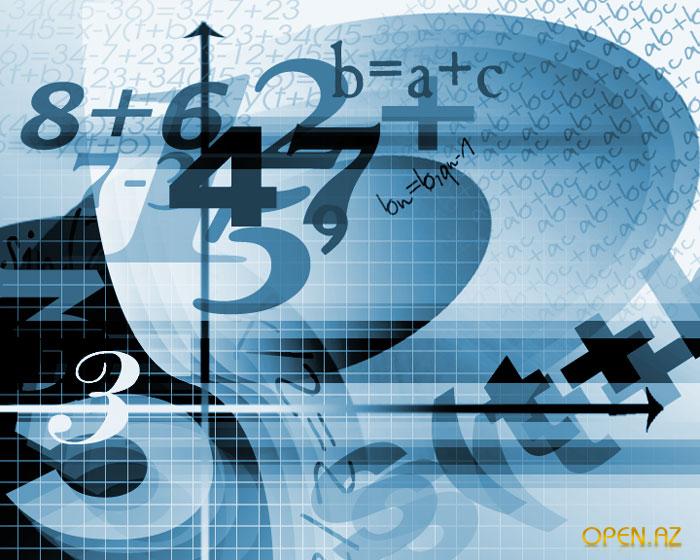 Жаркое из уголков.
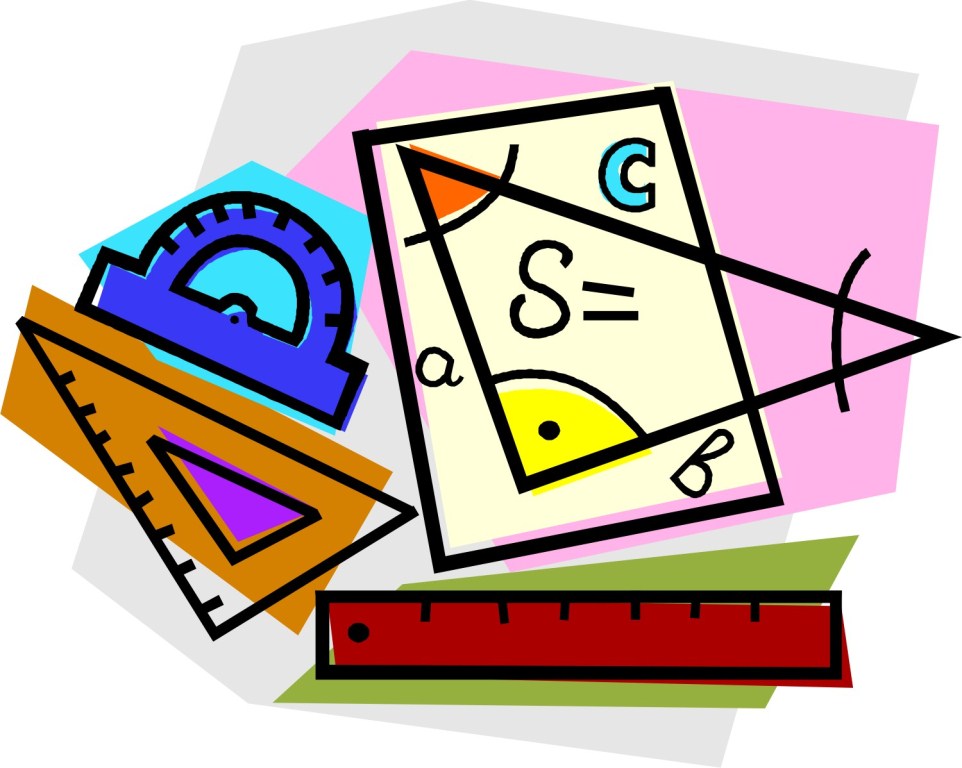 Гарнир «Треугольный».
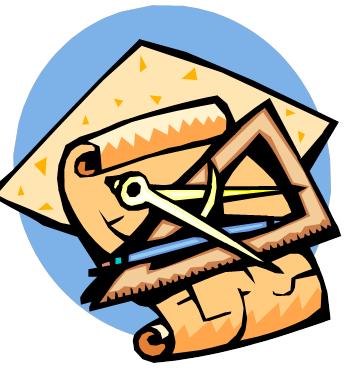 Математический коктейль.
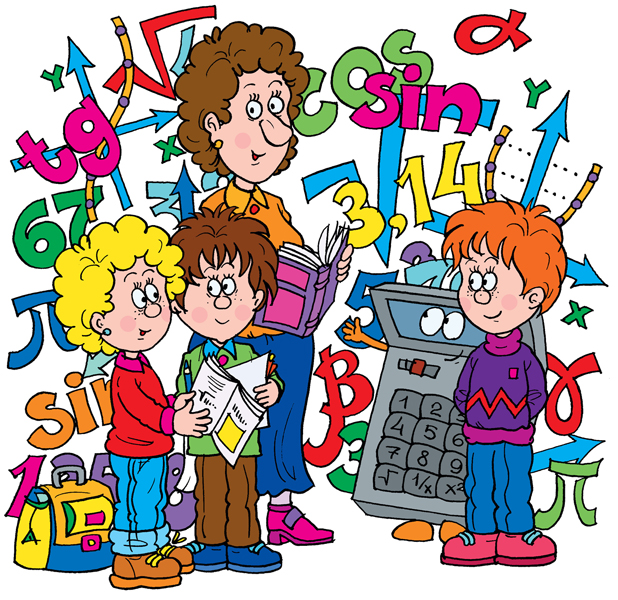 До новых встреч!!!